What Santa Claus did yesterday
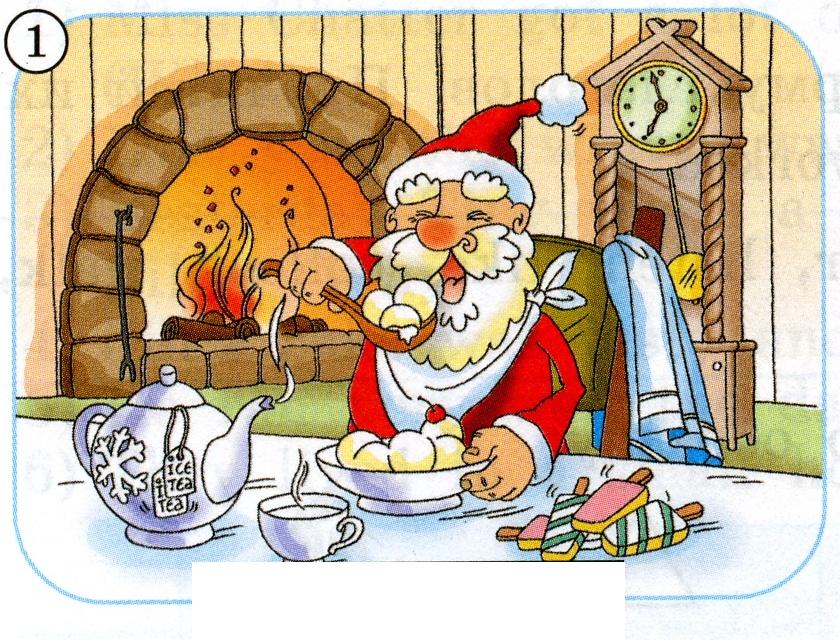 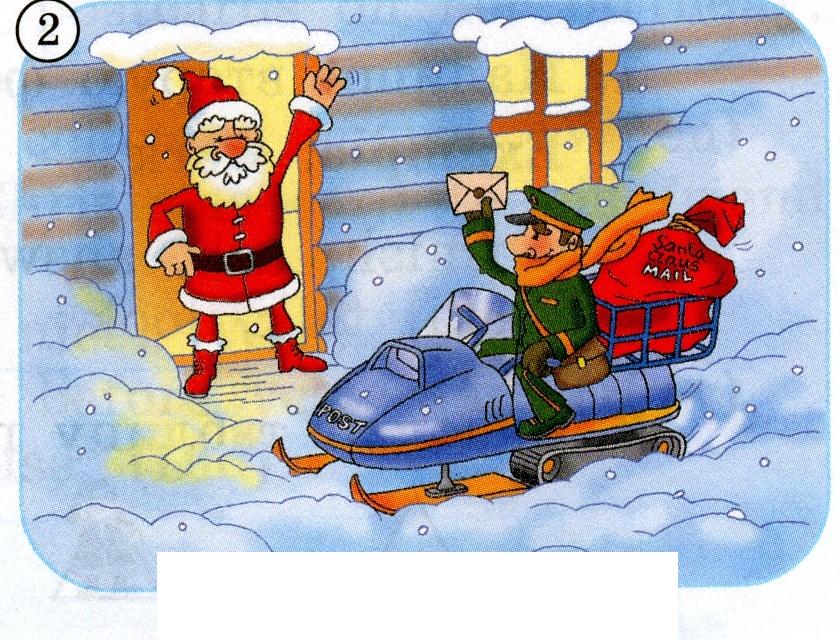 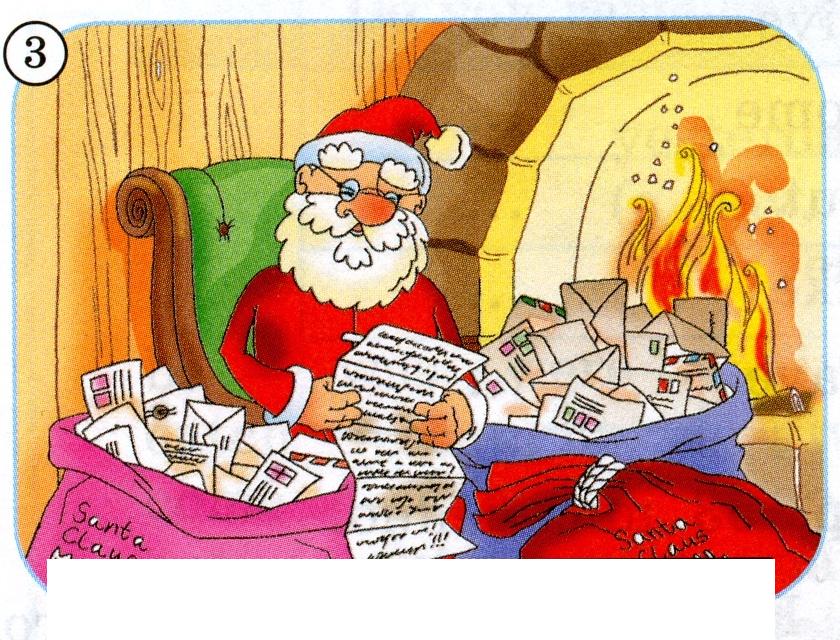 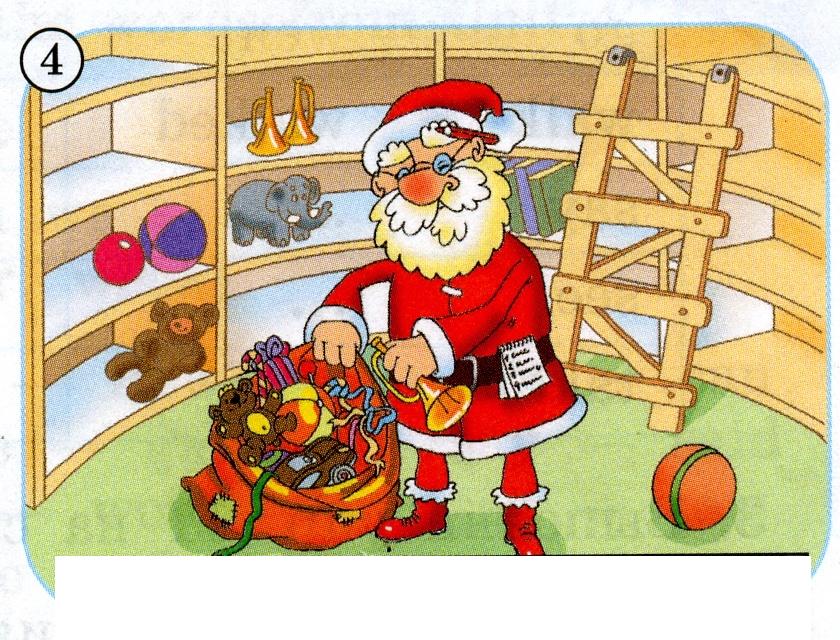 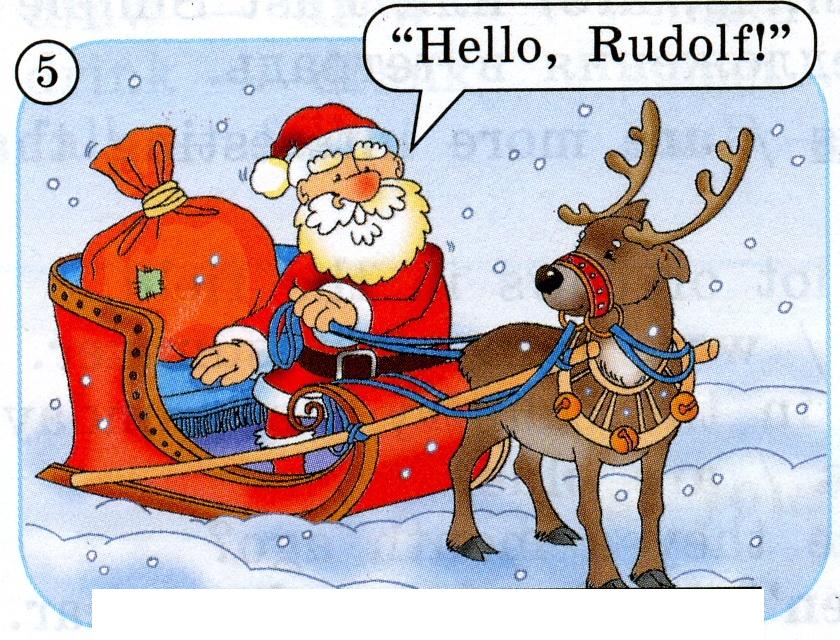 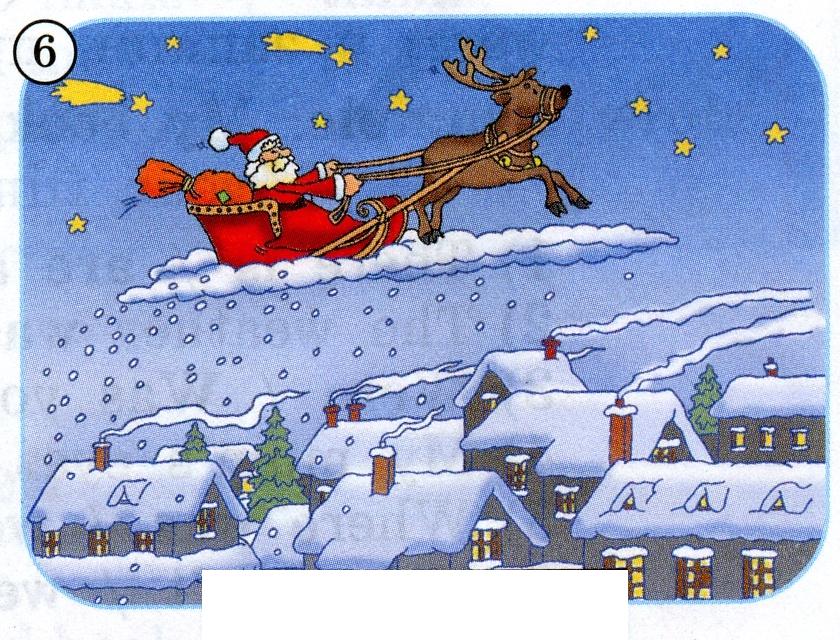 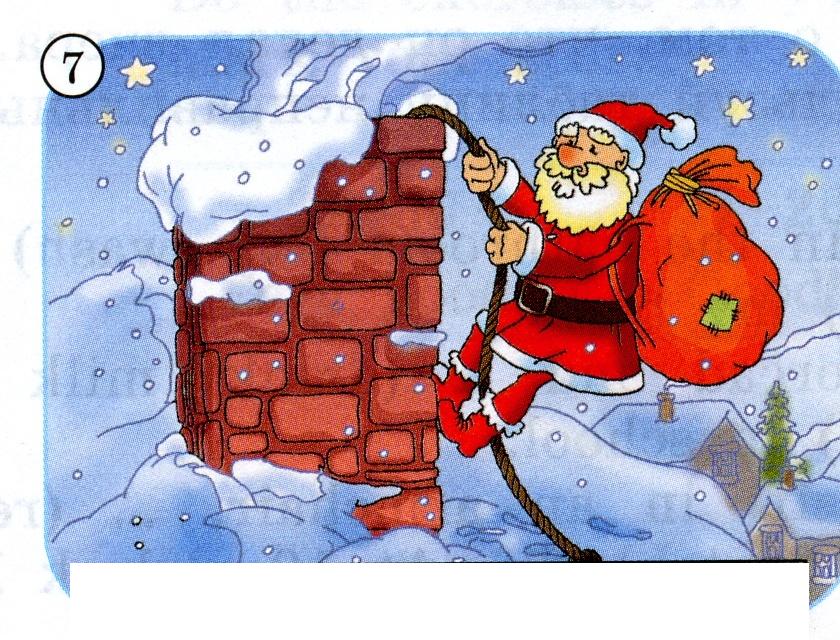 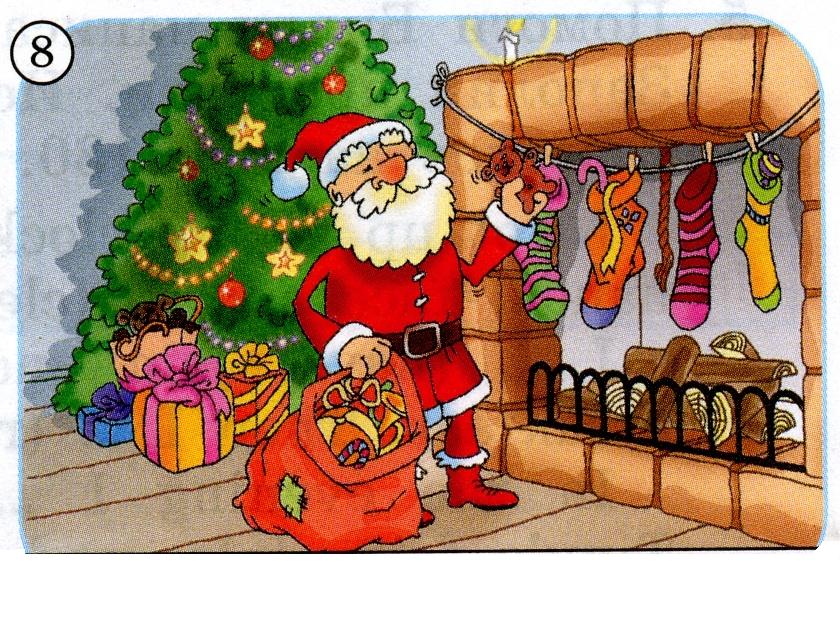 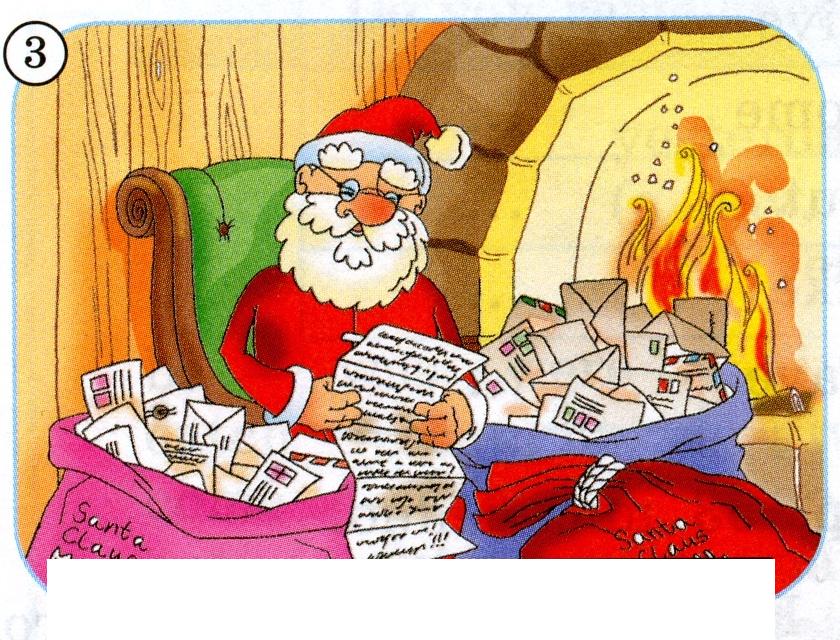 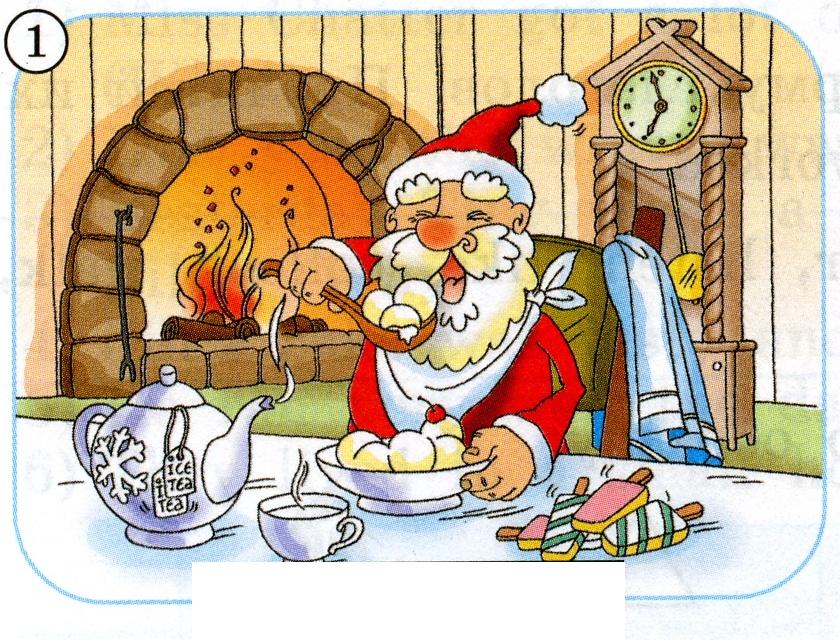 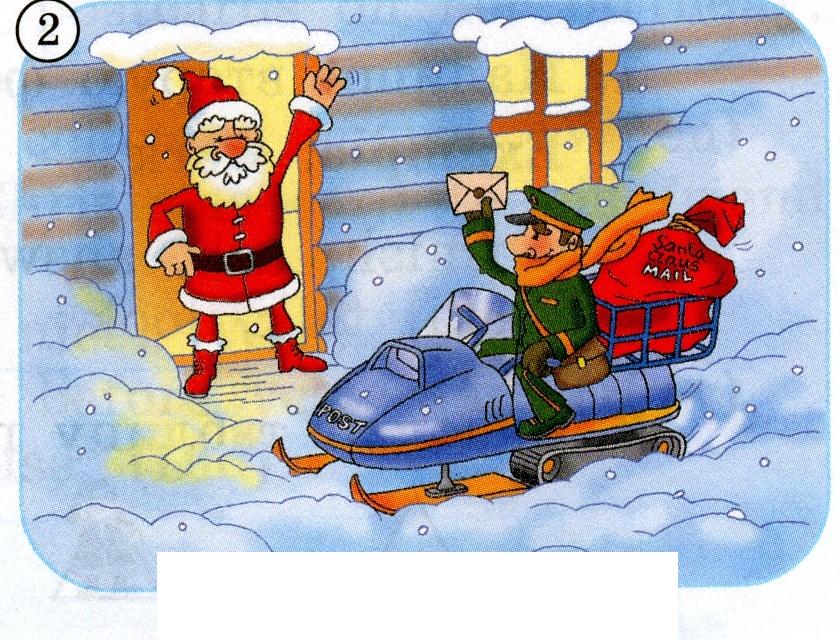 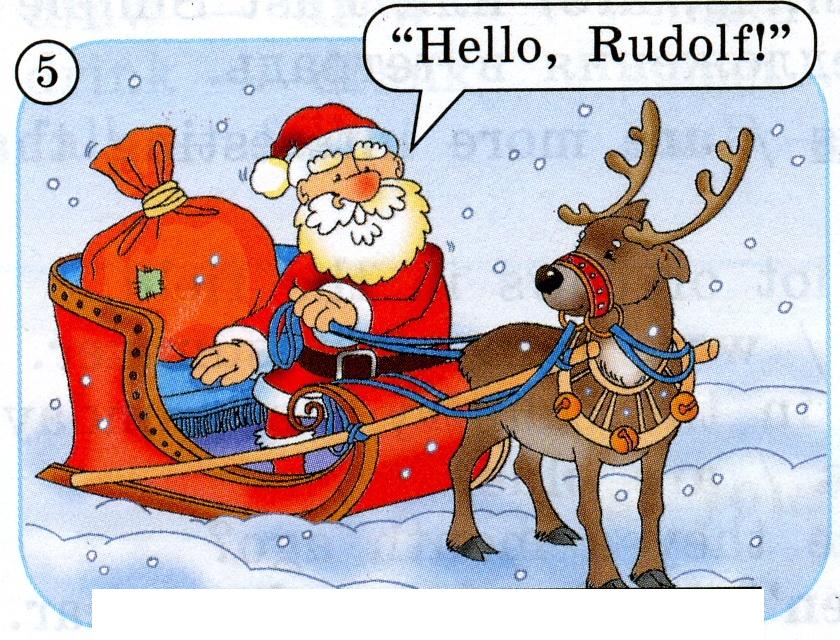 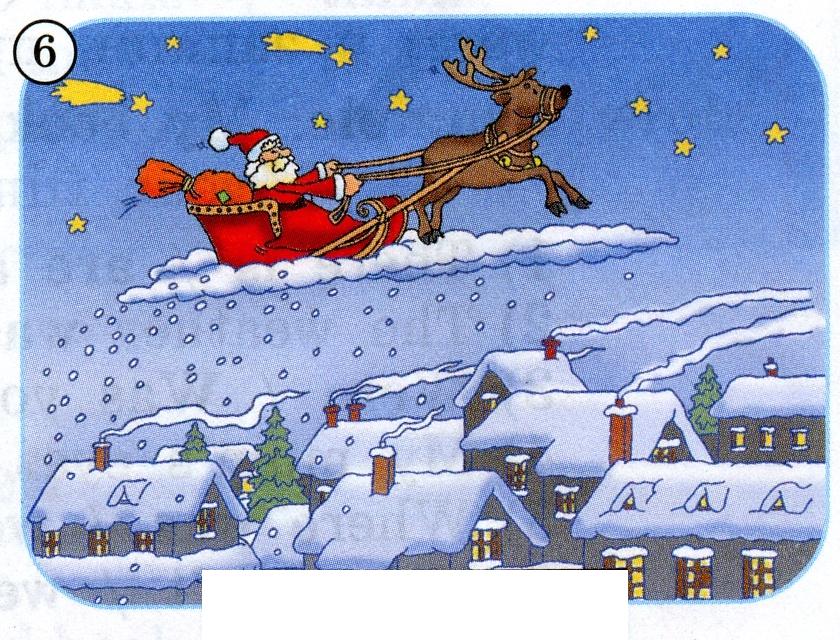 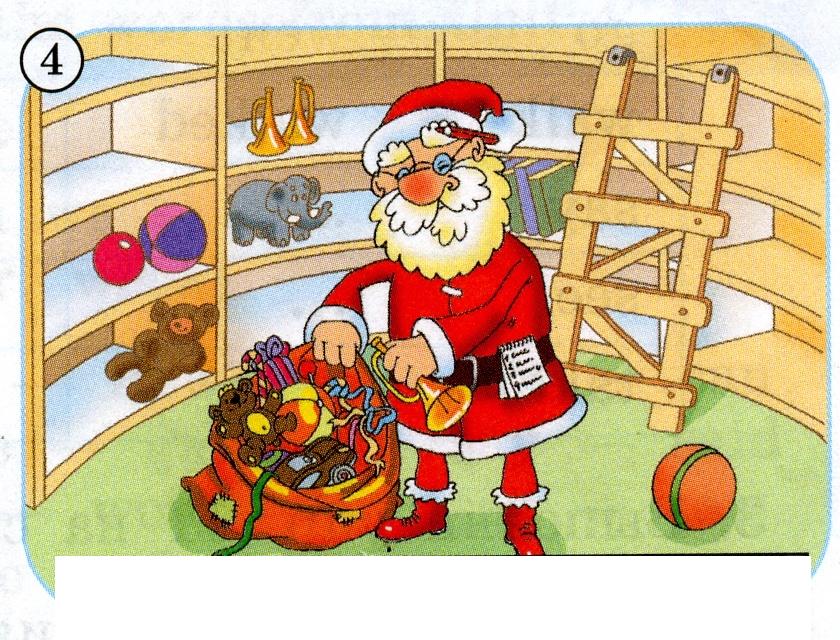 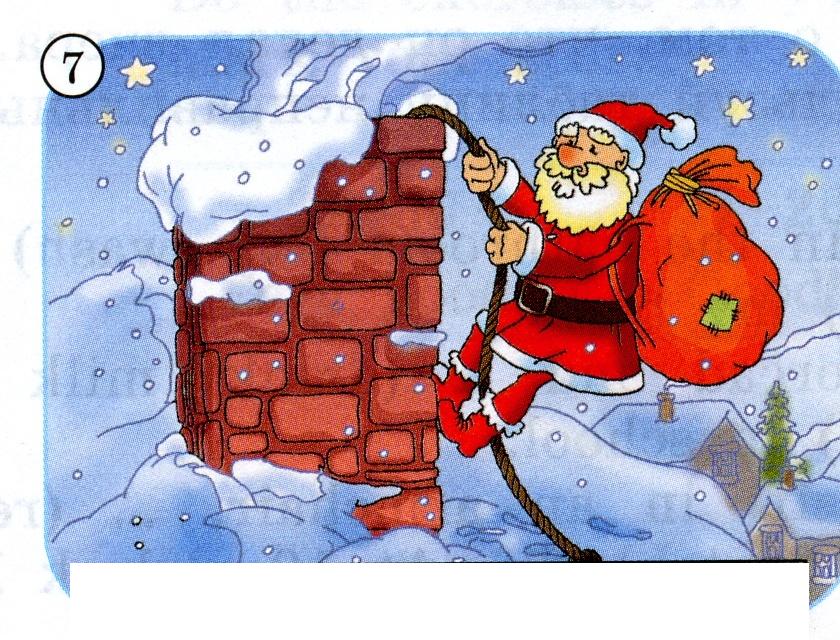 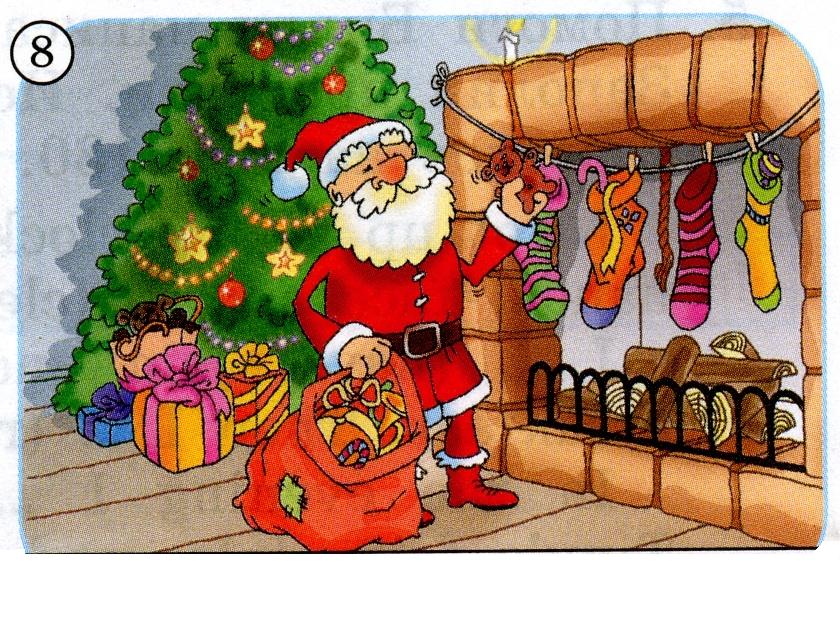